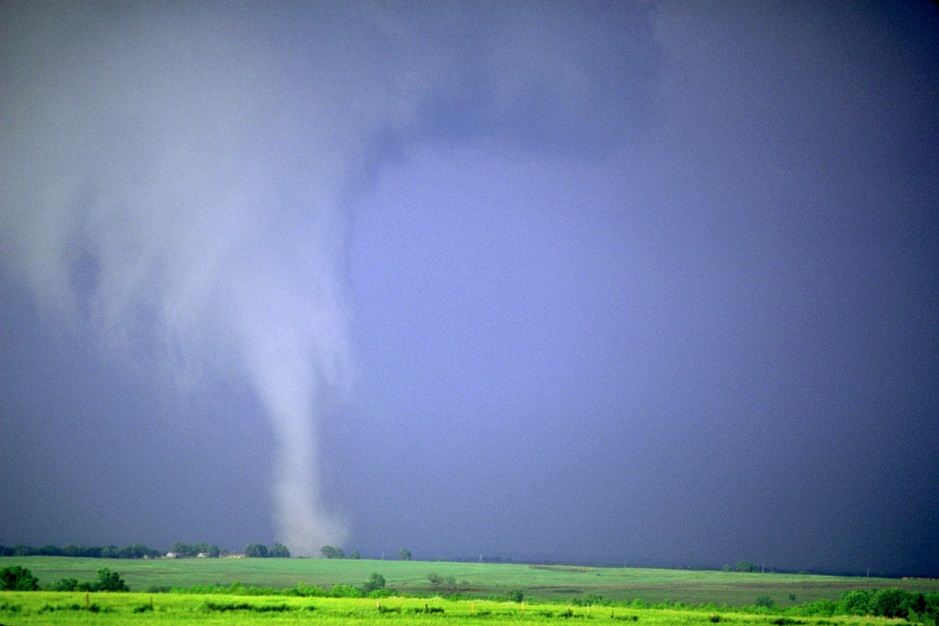 Tornadoes
By Angel
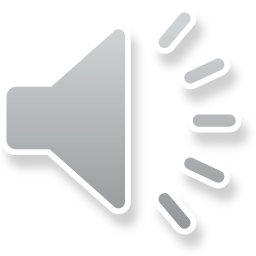 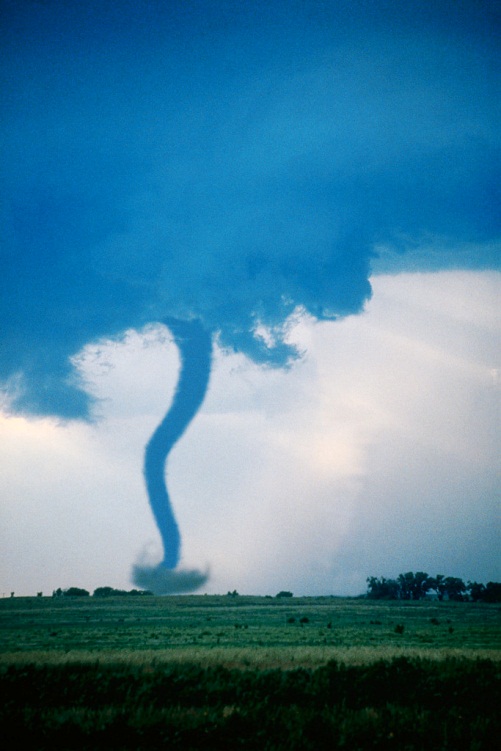 What Are They
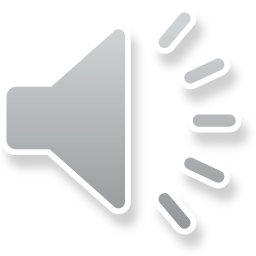 A tornado is a funnel of wind
It is a tornado when it touches the ground
It is a strong wind storm
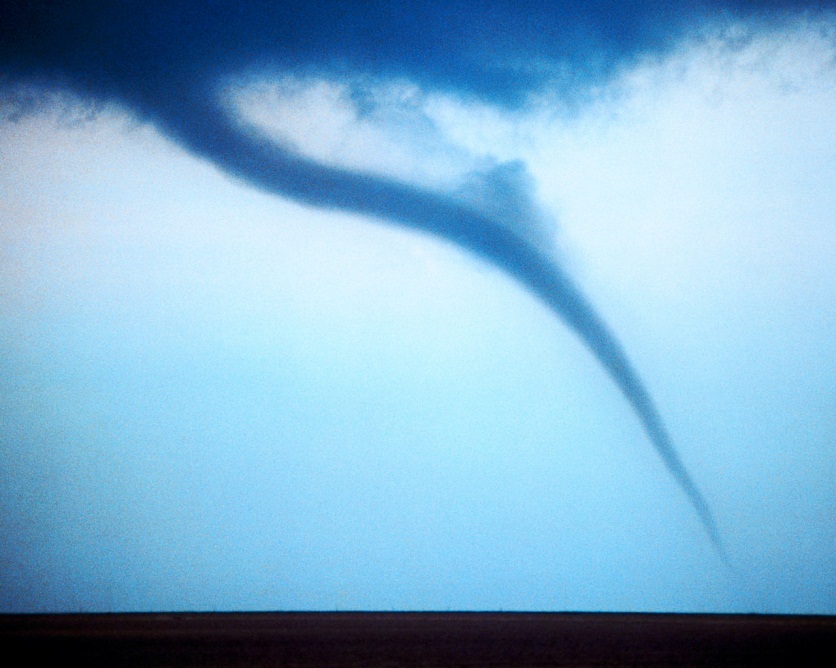 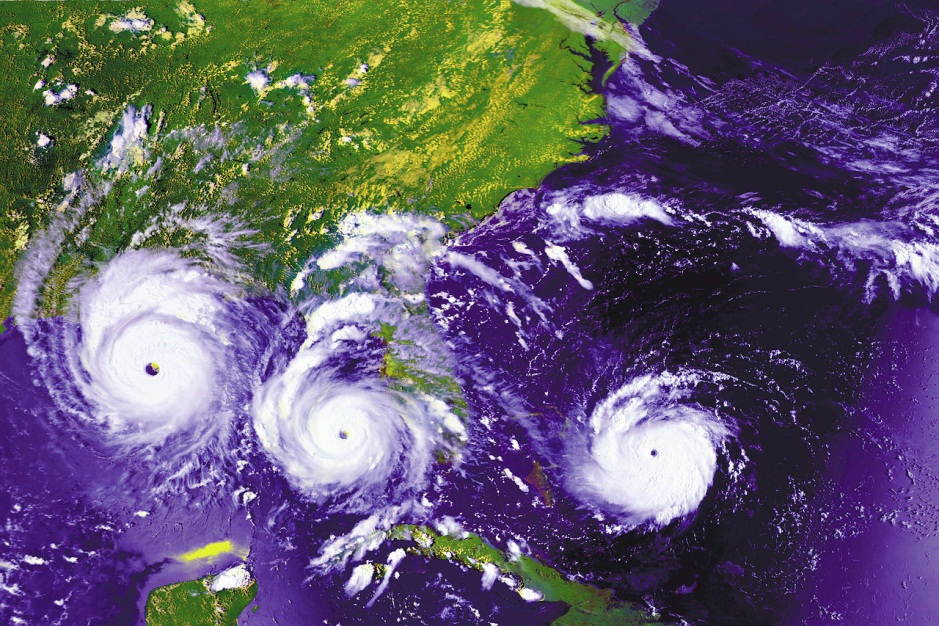 How Do They Happen
It happens when hot and cold air meet
They happen in spring 
They even happen in summer
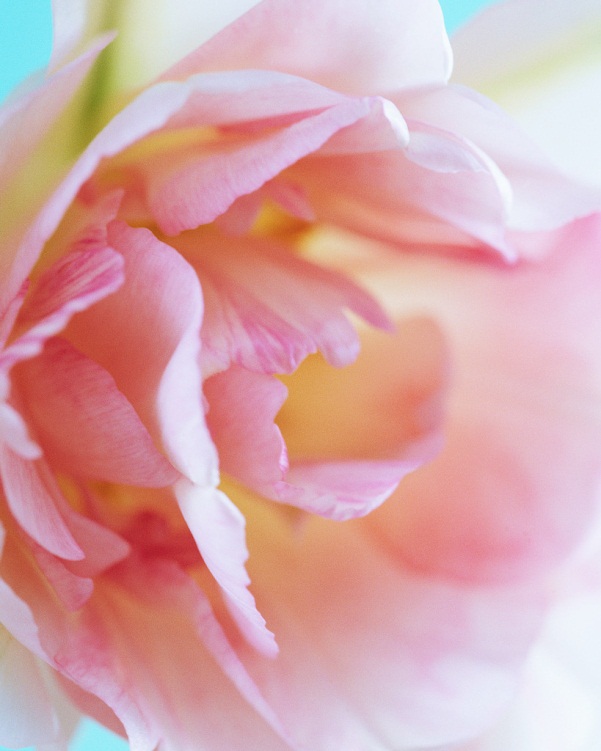 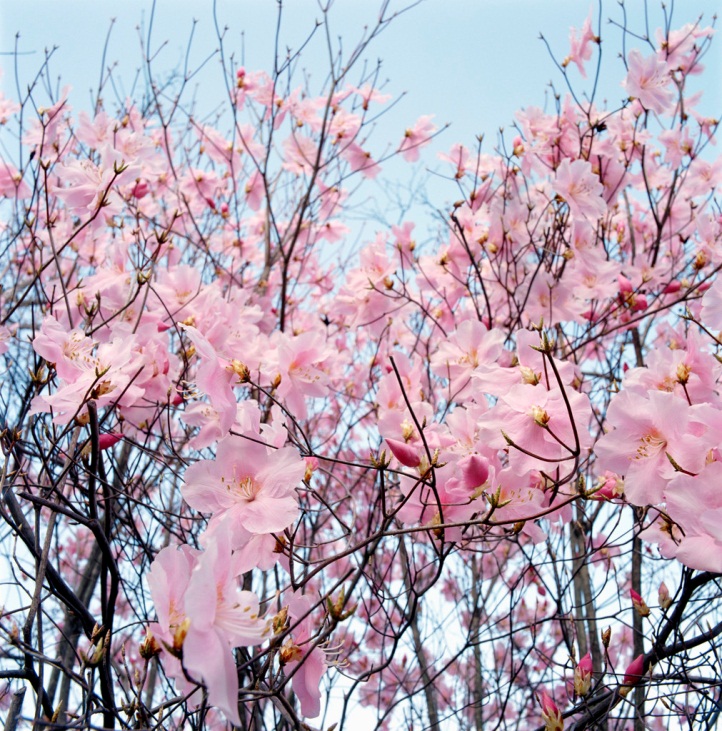 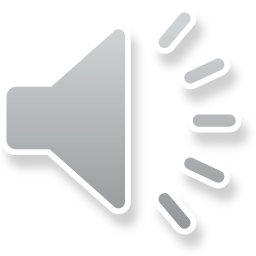 Where Do They Happen
It happens in a place called central United States
That place is called a tornado ally
They are all over the world
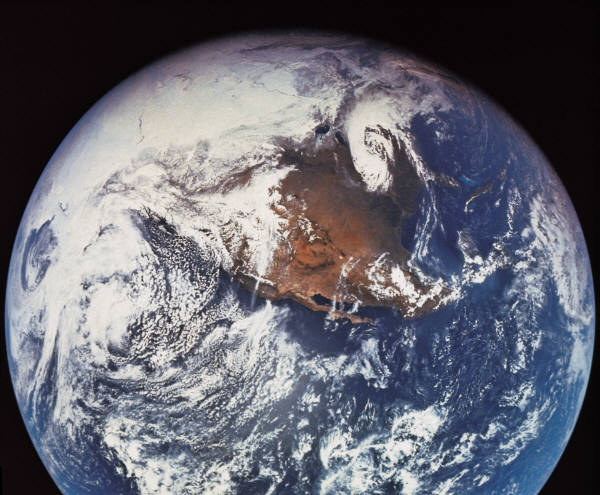 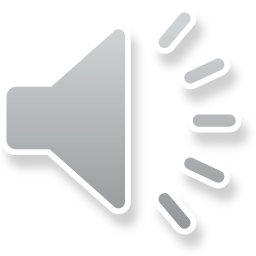 What Do They Do
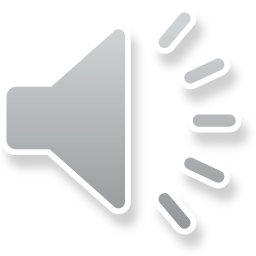 They destroy every thing
They mess up peoples houses
It messes up peoples cars
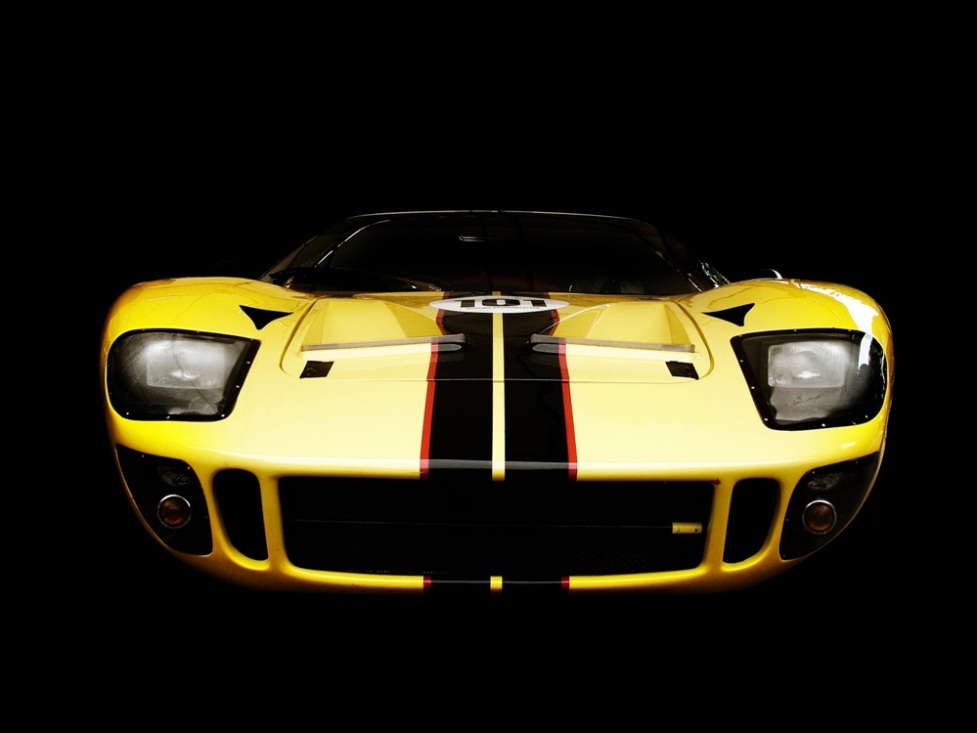 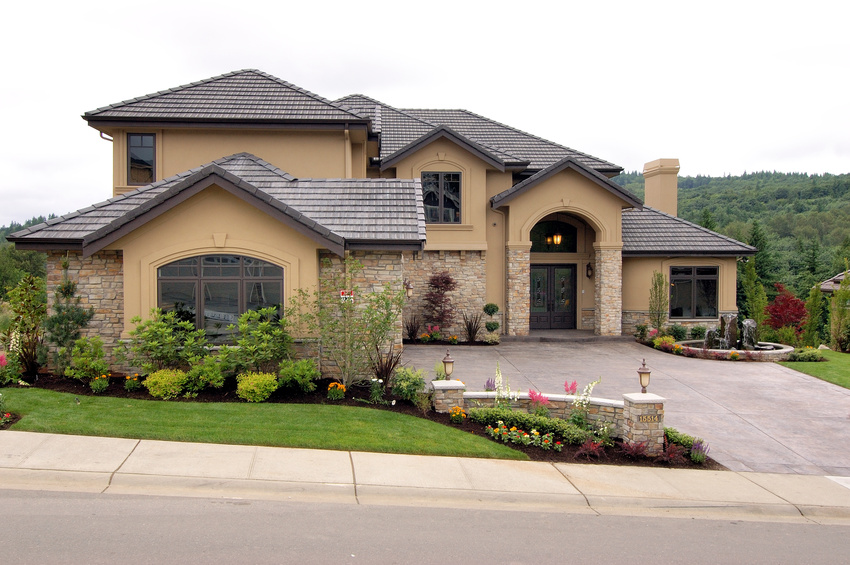 Tornado Safety
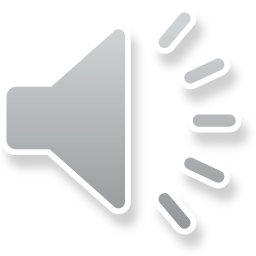 Go in the basement
Lie down in the ditch
Go in a windowless room
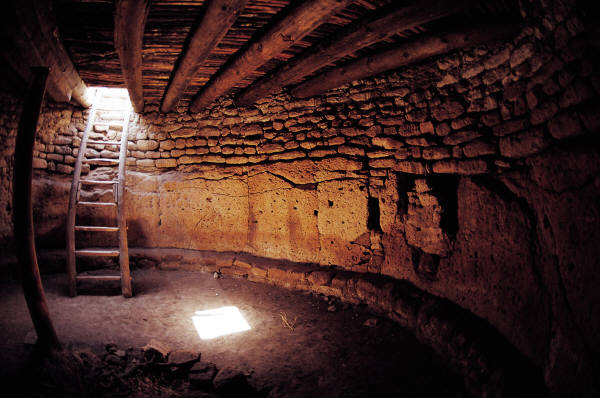 Reference
http://www.pebblego.com/content/science/pgo_player.php
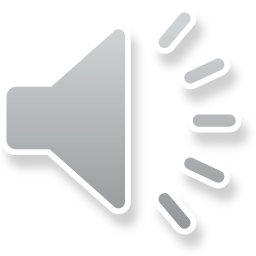